Kwadratische vergelijkingen oplossen
www.nvon.nl/diagnostischevragen
A
B
D
C
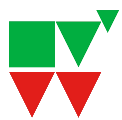 www.diagnostischevragen.nl
www.nvon.nl/diagnostischevragen
[Speaker Notes: GV-17

Misvatting: som-productmethode verkeerd gebruiken

A denken dat b het product is en c de som
B wel c als product, maar niet gecontroleerd of b klopt
C juist
D b wel correct, maar geen rekening gehouden met -*+]
A
B
D
C
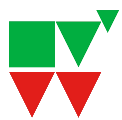 www.diagnostischevragen.nl
www.nvon.nl/diagnostischevragen
[Speaker Notes: GV-18
Misvatting: verschil tussen ontbinden en oplossen, som product methode met negatieve b

A: blijven hangen in de ontbinding, vergeten dat (x-2) leidt tot oplossing x=2…
B: Juist
C: wel b correct, niet gelet op teken van product en blijven hangen in ontbinding
D: wel b correct, maar niet gelet op teken van product]
A
B
D
C
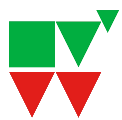 www.diagnostischevragen.nl
www.nvon.nl/diagnostischevragen
[Speaker Notes: GV-19
Misvatting: som-product methode met negatieve c

A: verkeerde ontbinding: (x+3)(x+2), min voor de 6 over het hoofd gezien
B: verkeerde ontbinding: (x-2)(x-3), dan misvatting dat twee negatieve getallen samen positief worden na optelling  
C: Juist
D: ontbinding correct maar niet gezien dat x-1 = 0 leidt tot x=1]
Deze vragen met toelichting zijn ontwikkeld door de werkgroep diagnostische vragen van de NVvW.

Heb je feedback, wil je bijdragen, vragen testen of samenwerken? Laat het weten via:diagnostischevragen@nvvw.nl
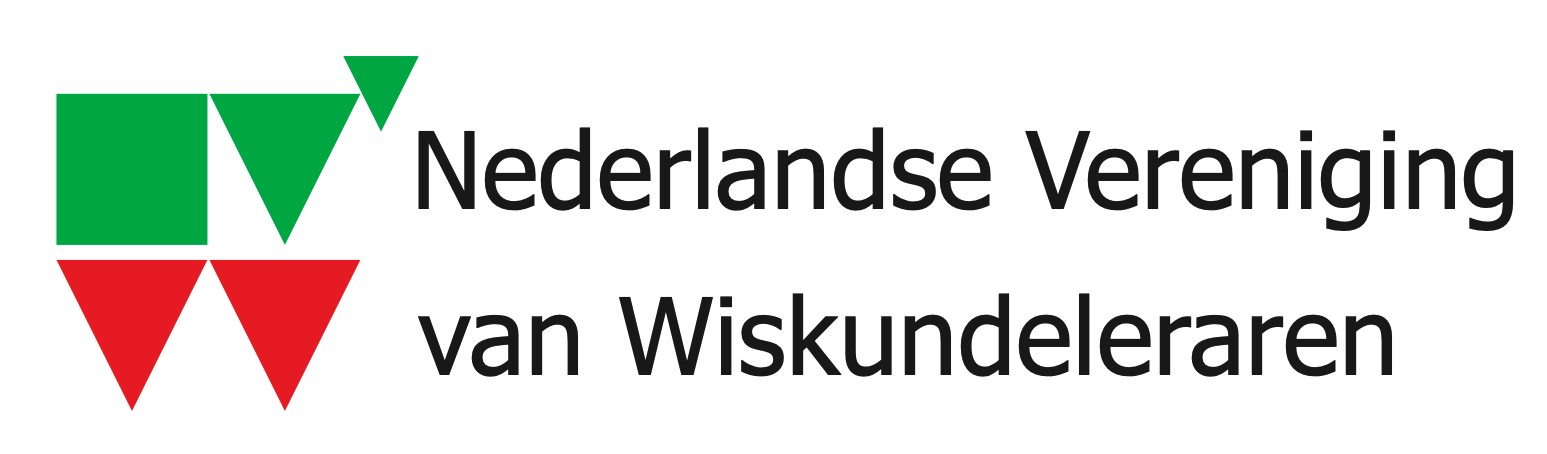 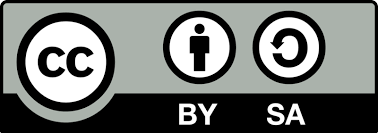 www.nvon.nl/diagnostischevragen        © 2022 NVON
www.diagnostischevragen.nl
www.diagnostischevragen.nl
[Speaker Notes: De vragen en toelichtingen vallen onder een CC BY-SA 4.0 licentie https://creativecommons.org/licenses/by-sa/4.0]